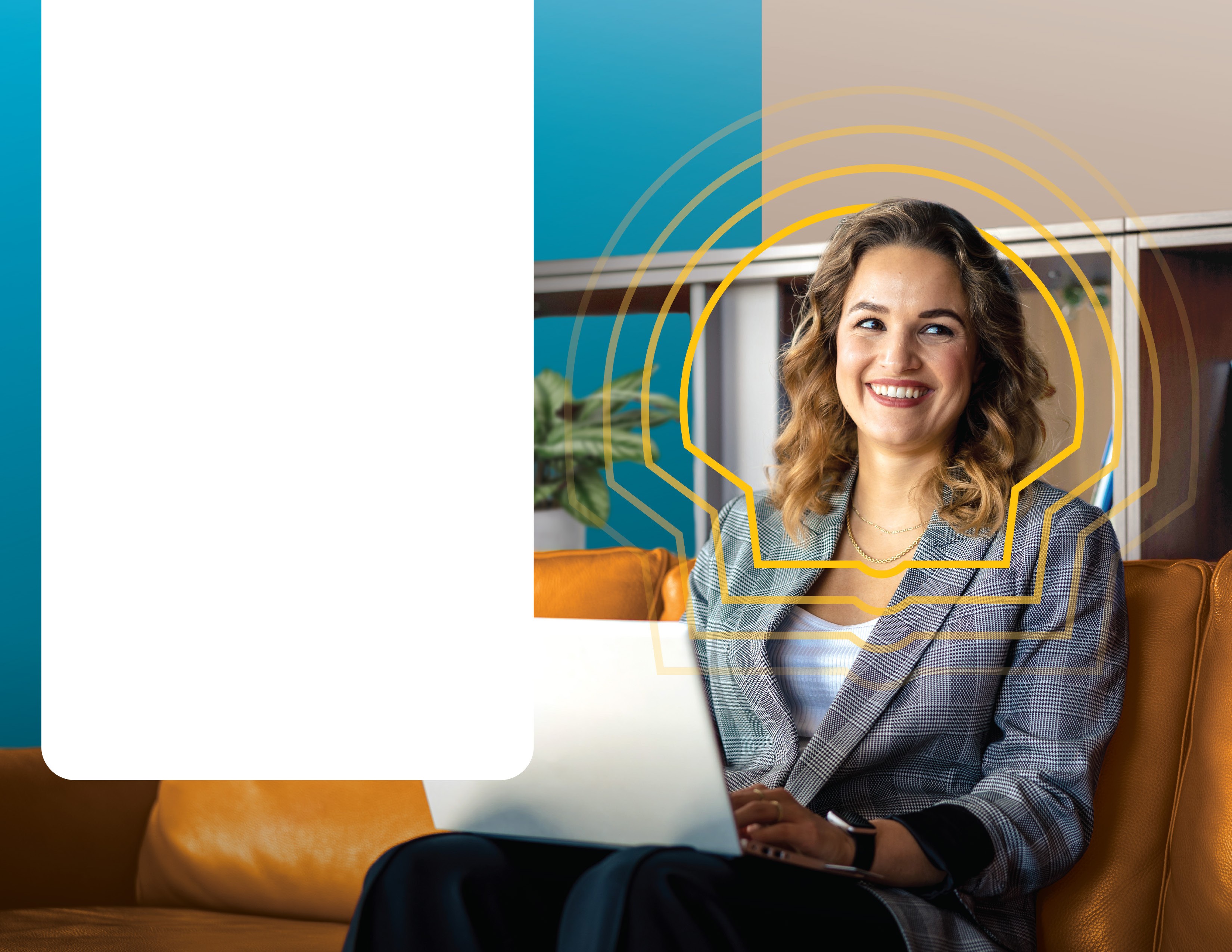 You can progress  as we work on the energy transition  together.
Shell Graduate & Assessed Internship Programmes
Our graduates come from different backgrounds, countries and  cultures, bringing a huge variety of skills and experiences to our  team. But there are a few things we consistently look out for when it  comes to applications - things like how you work with others, absorb information, your creative problem-solving abilities and your drive and self-confidence.

Minimum qualifications
We welcome applicants who have either already graduated from a  recognised university or are in the final year of their degree course. In  most countries, we don’t ask for specific grades, but a strong academic  record will help.
To be eligible for an Assessed Internship, you should be an actively  enrolled final year Master (WO) or PhD student in the Netherlands.
To be eligible for full-time opportunities (Shell Graduate Programme),  you should be in your final year of a Master (WO) or PhD study
and have less than three years relevant work experience after  graduation.
You are required to have graduated prior to your first day at Shell.
Visit Shell Careers to apply
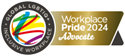 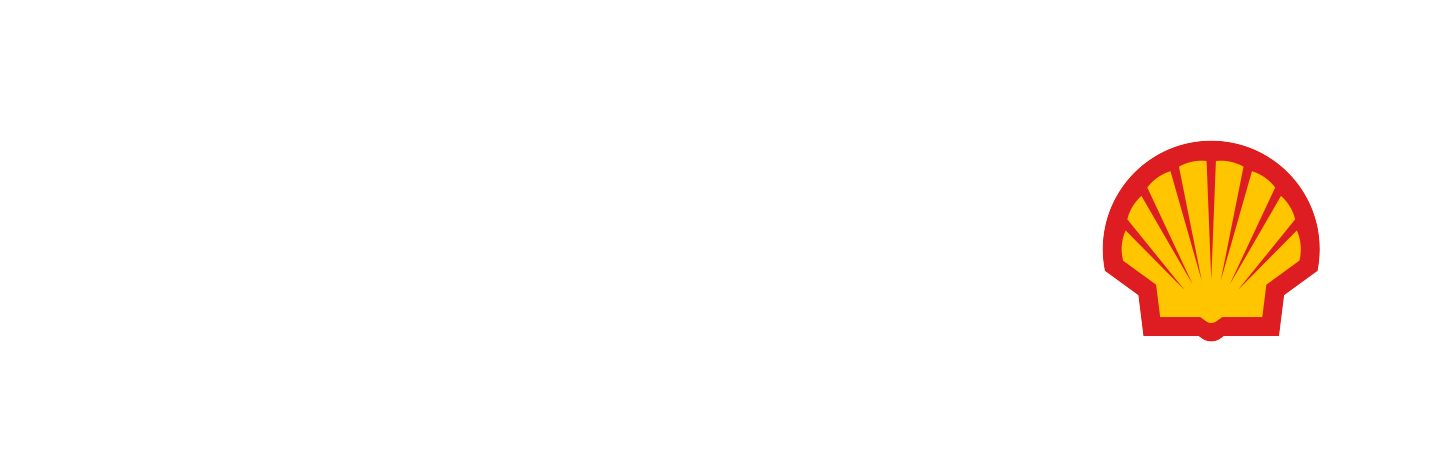